Campus: 代金券代碼登錄指南
代金券代碼登錄
步驟 1a
註冊並登錄新的MyKarger 帳號
步驟 2
輸入代金券代碼
步驟 3
獲取課程
步驟 1b
登錄現有的MyKarger 帳號
請至 www.karger.com/campus 點擊 ‘buy bundle’（購買捆綁包） ，代金券只能通過點擊 ‘buy bundle’ 使用!
步驟 1
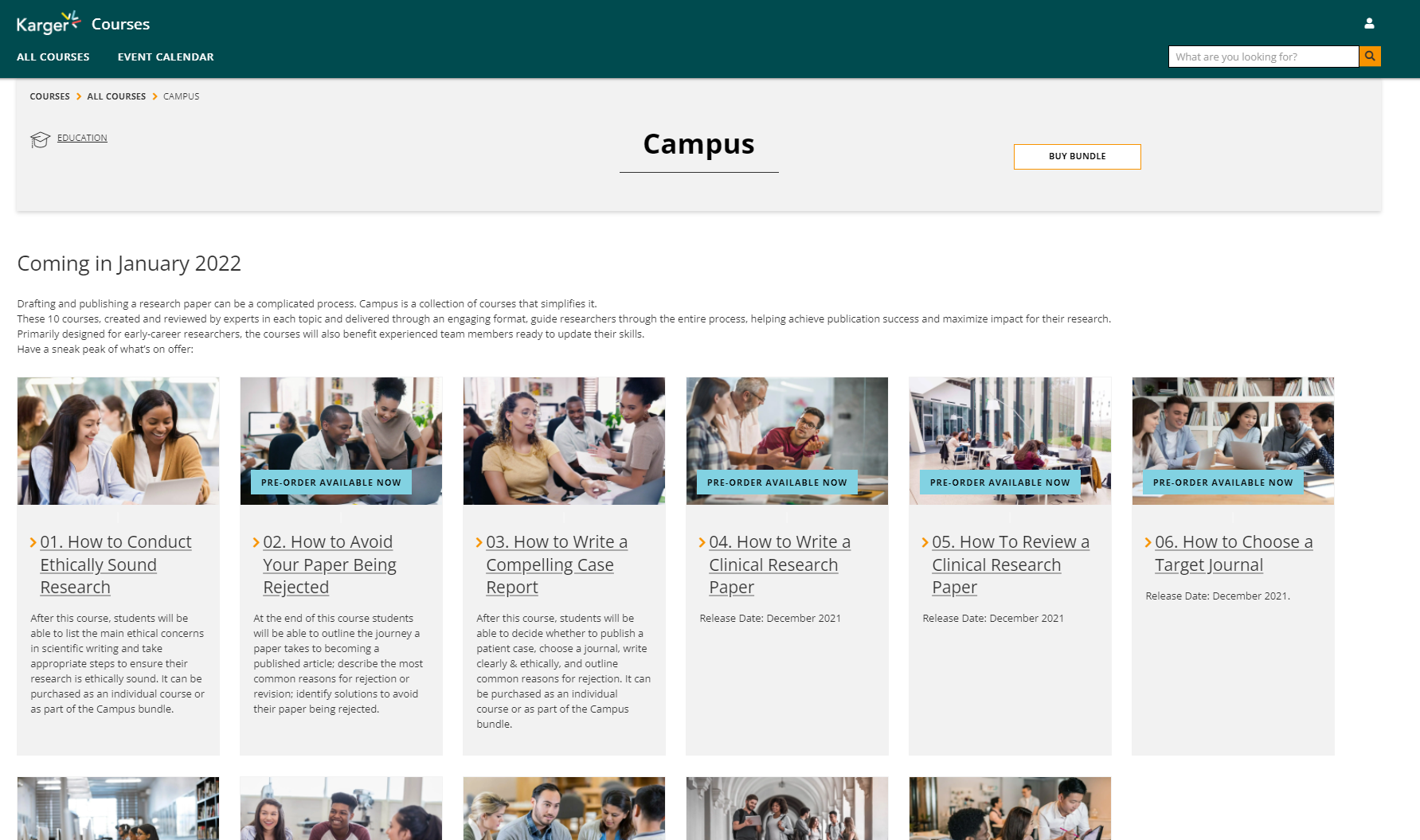 代金卷不適用於單個課程！請單擊頁面頂部的“buy bundle”。
點擊‘sign up’，註冊MyKarger 帳號
步驟 1a
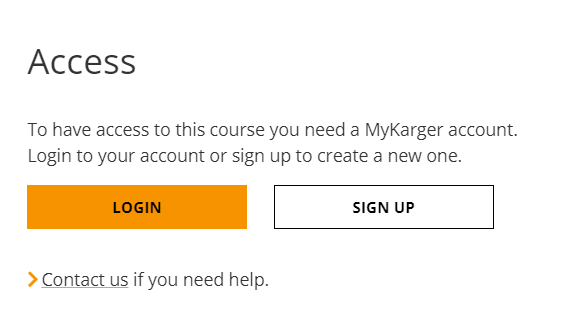 4
輸入您的電子郵箱
步驟 1a
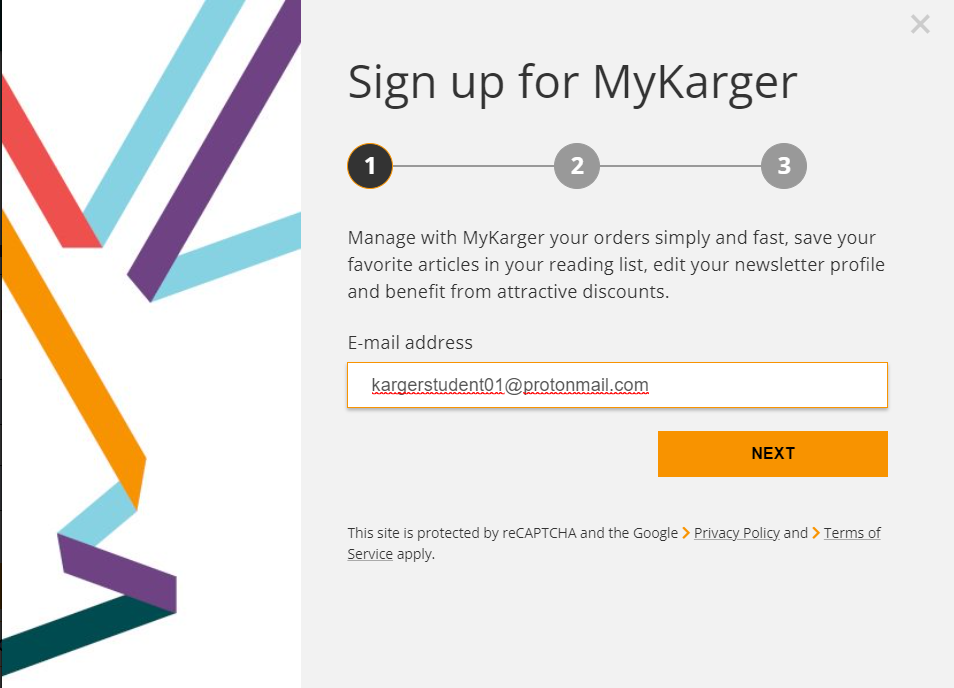 5
創建密碼
步驟 1a
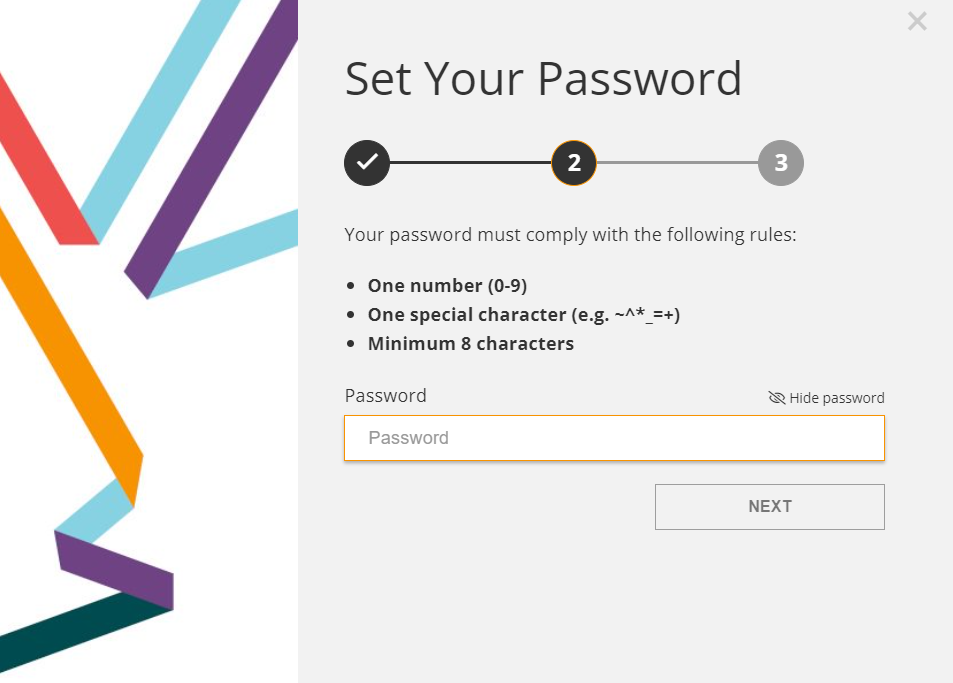 6
輸入您的名稱並勾選 ‘terms and conditions’
步驟 1a
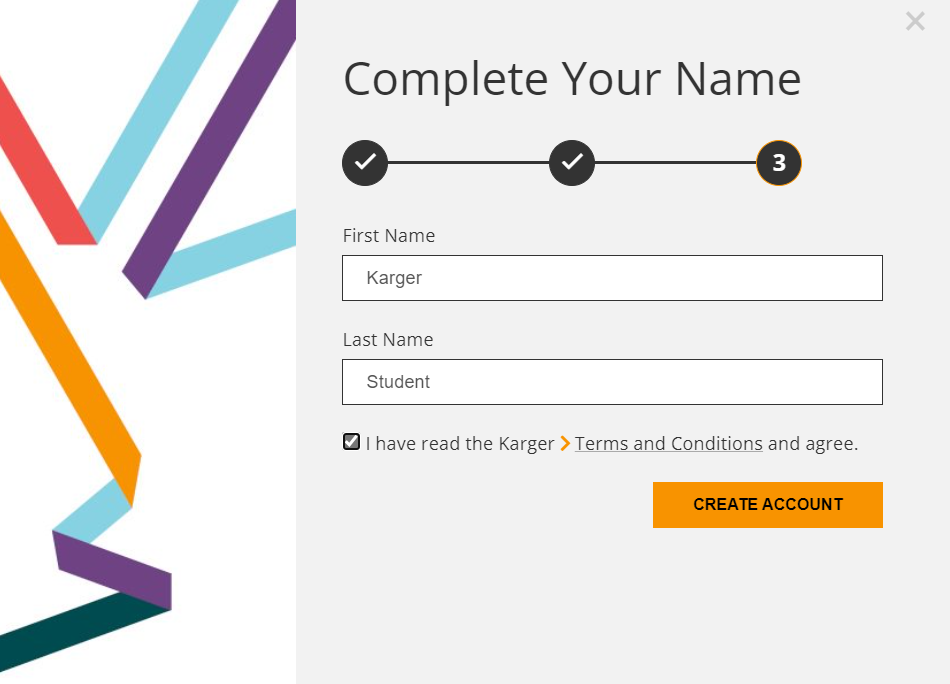 7
點擊 ‘done’
步驟 1a
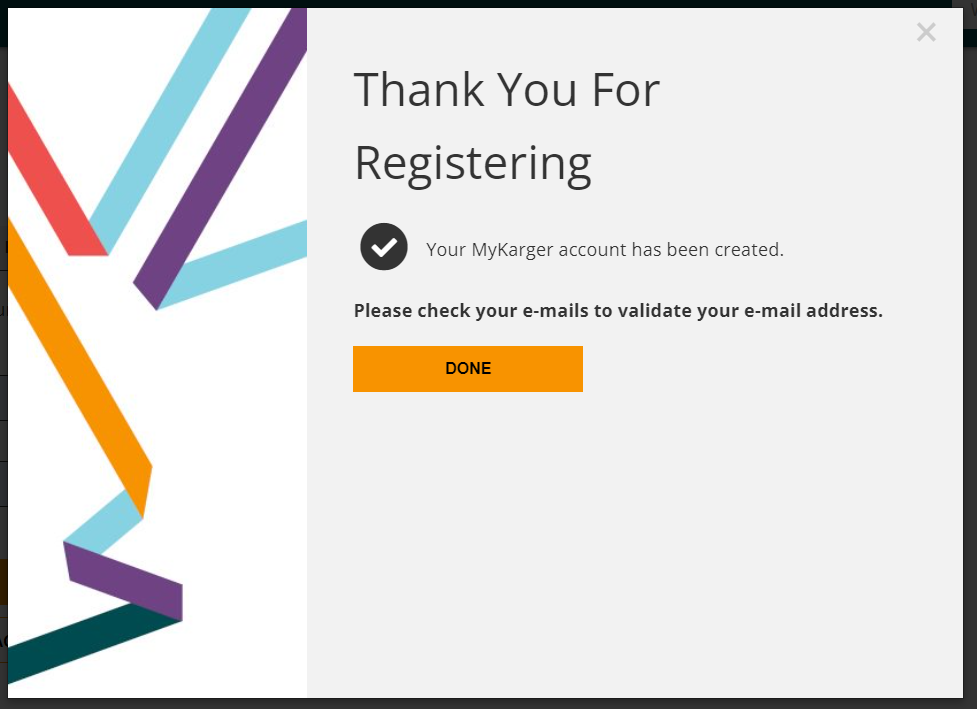 8
系統將發送驗證郵件到您的電子郵箱中，請點擊郵件連結以驗證
步驟 1a
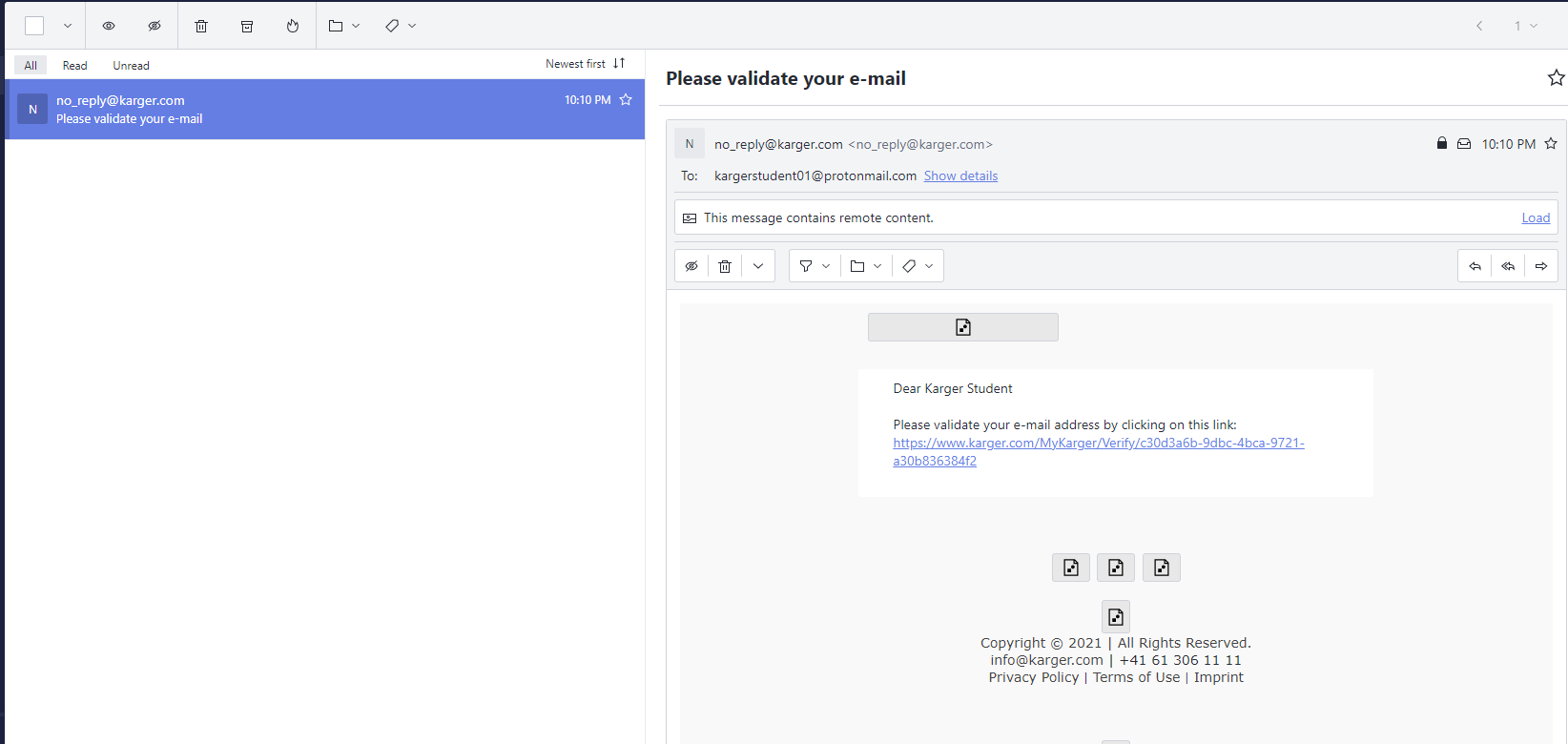 9
代金券代碼登錄
步驟 1a
註冊並登錄新的MyKarger 帳號
步驟 2
輸入代金券代碼
步驟 3
獲取課程
步驟 1b
登錄現有的MyKarger 帳號
輸入您的MyKarger 登錄訊息
步驟 1b
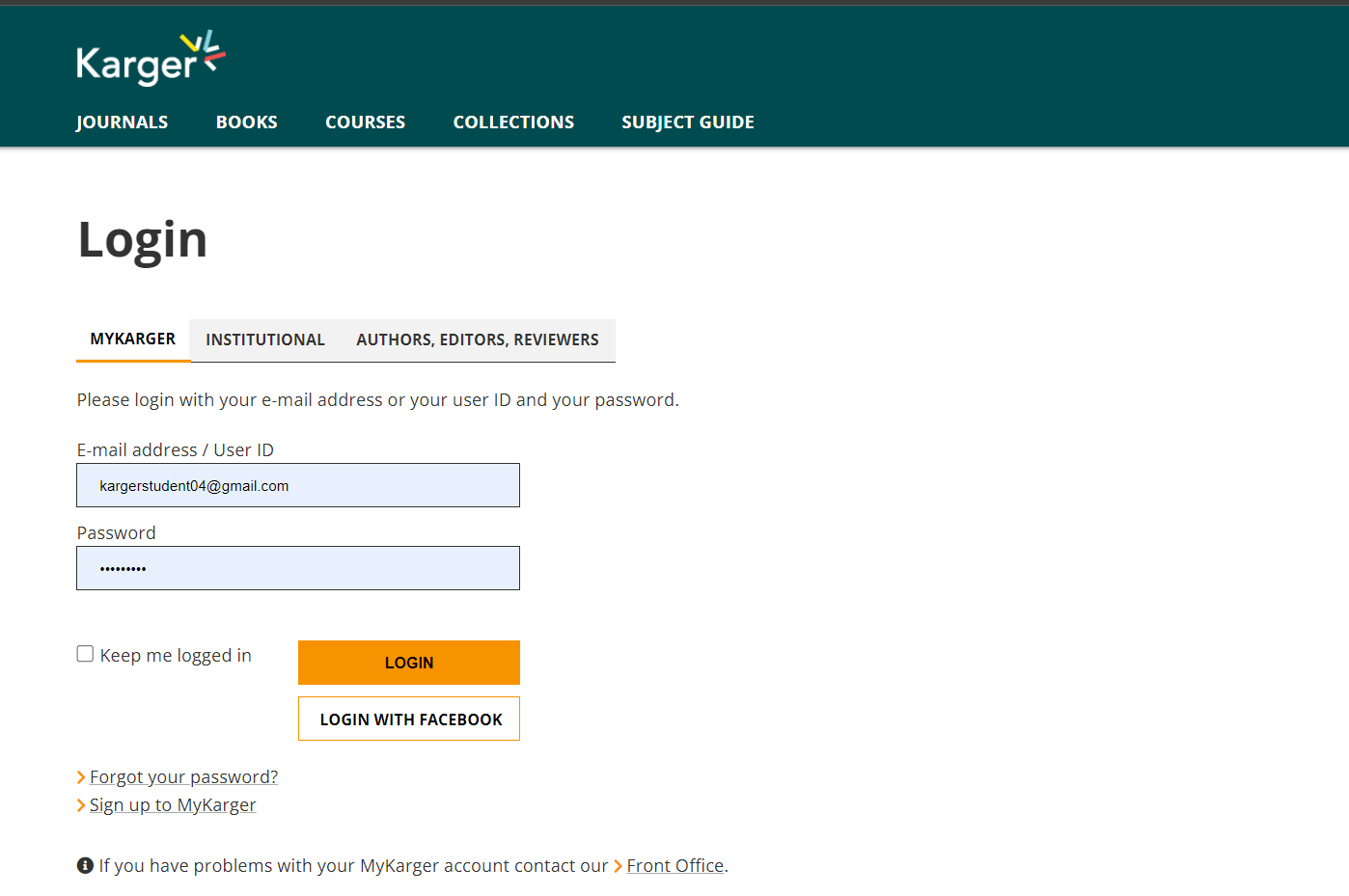 11
代金券代碼登錄
步驟 1a
註冊並登錄新的MyKarger 帳號
步驟 2
輸入代金券代碼
步驟 3
獲取課程
步驟 1b
登錄現有的MyKarger 帳號
點擊 ‘do you have a coupon code?’
步驟 2
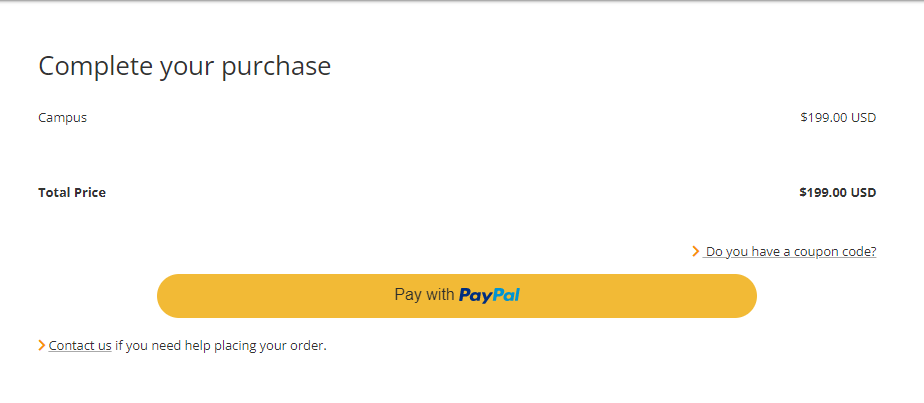 13
輸入代金券代碼，費用將被扣除，點擊 ‘enroll now’
步驟 2
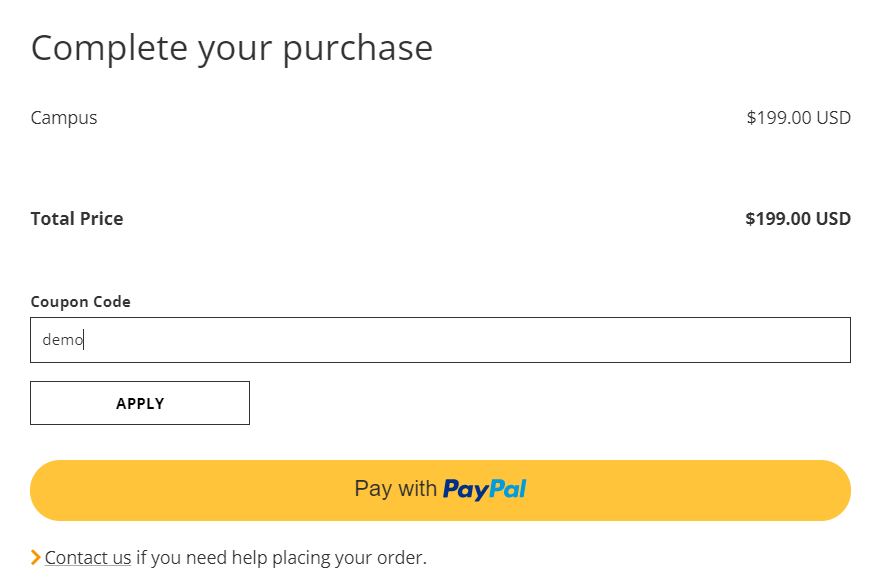 14
選擇您要獲取的課程
步驟 2
15
代金券代碼登錄
步驟 1a
註冊並登錄新的MyKarger 帳號
步驟 2
輸入代金券代碼
步驟 3
獲取課程
步驟 1b
登錄現有的MyKarger 帳號
在網頁上獲取所有Campus 課程
步驟 3
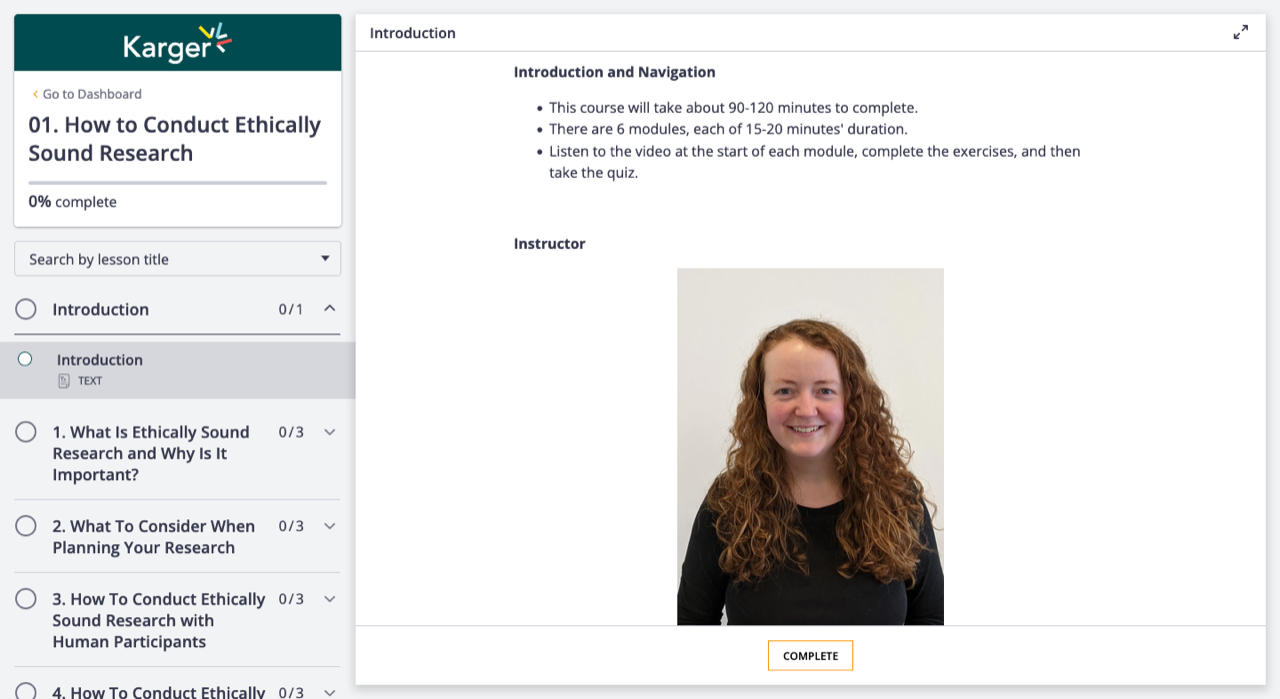 點擊‘go to dashboard’ 查看所有課程
17
在網頁上獲取所有Campus 課程
步驟 3
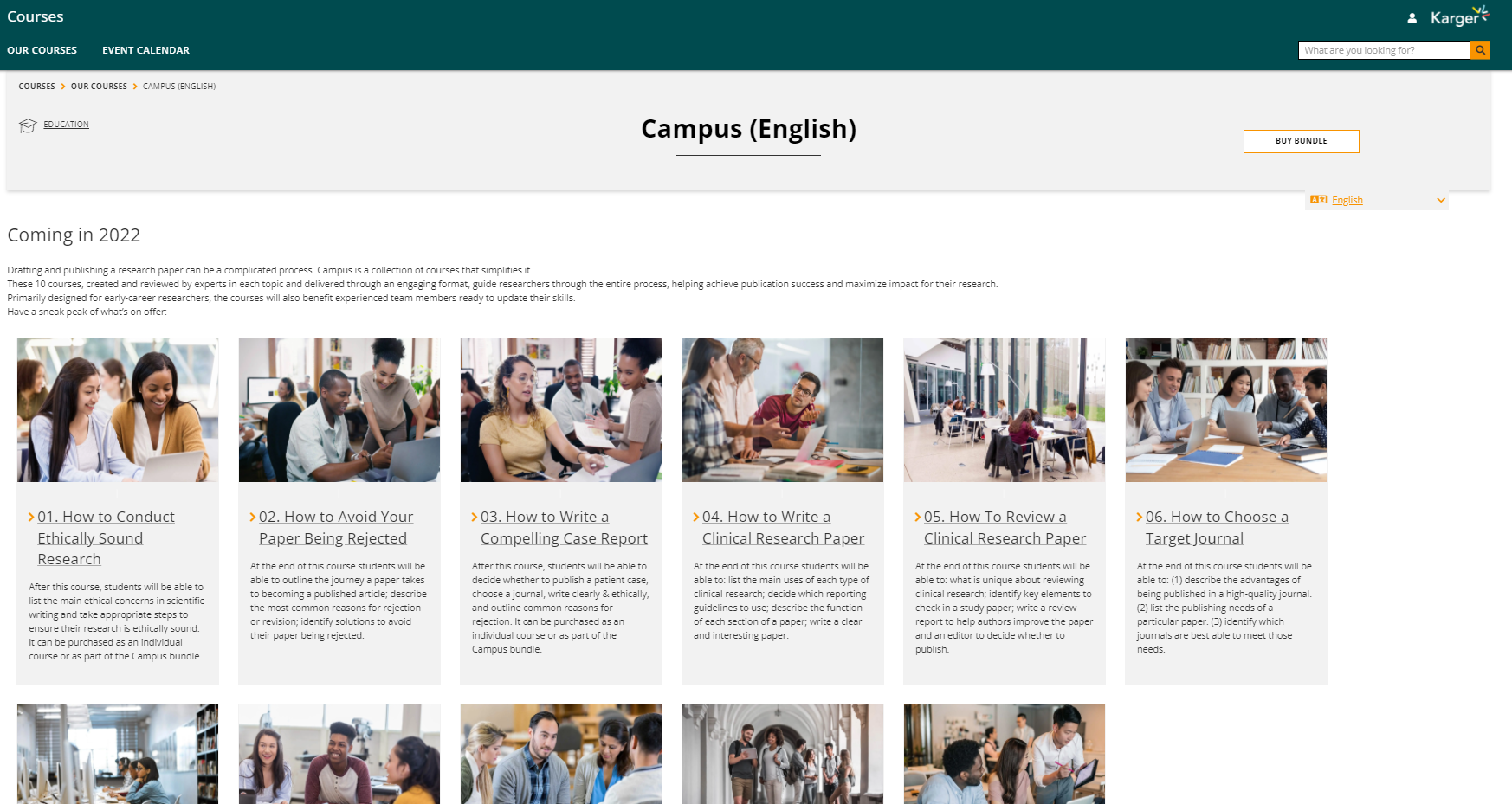 18
任何登錄或使用問題，歡迎聯絡我們。